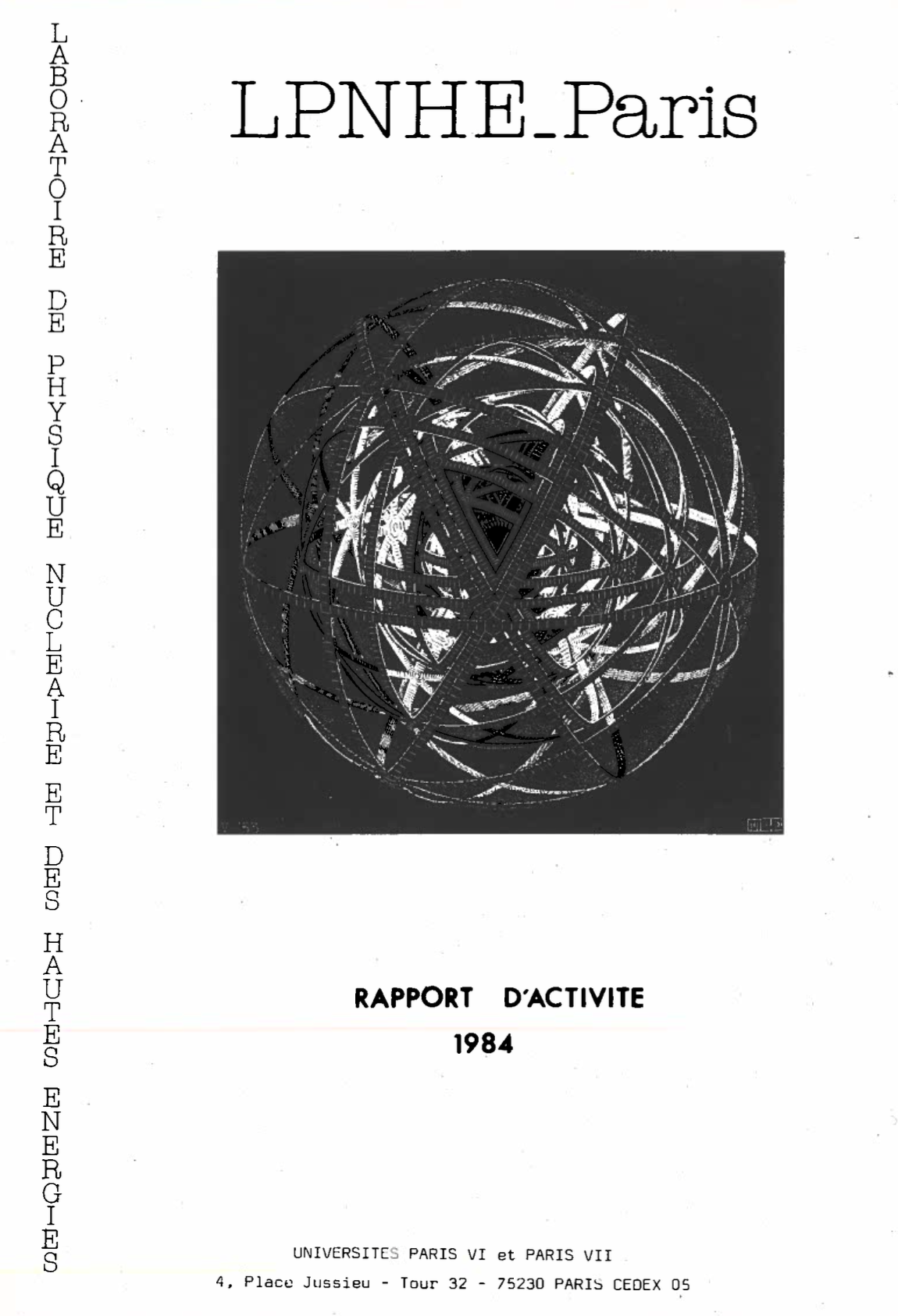 Réunion du Vendredi
Biennale 2024, Olivier Dadoun
Une formule à revoir ?
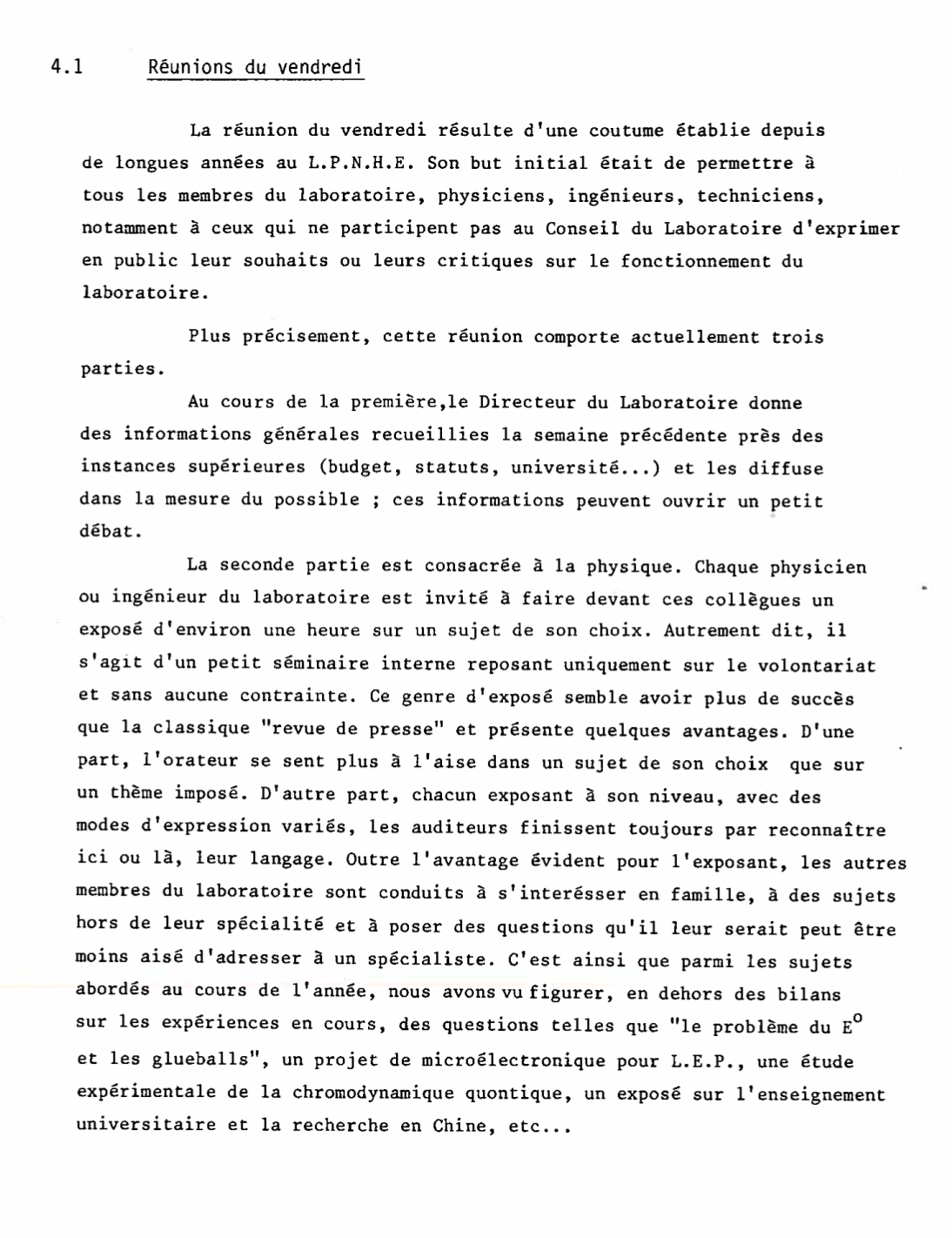 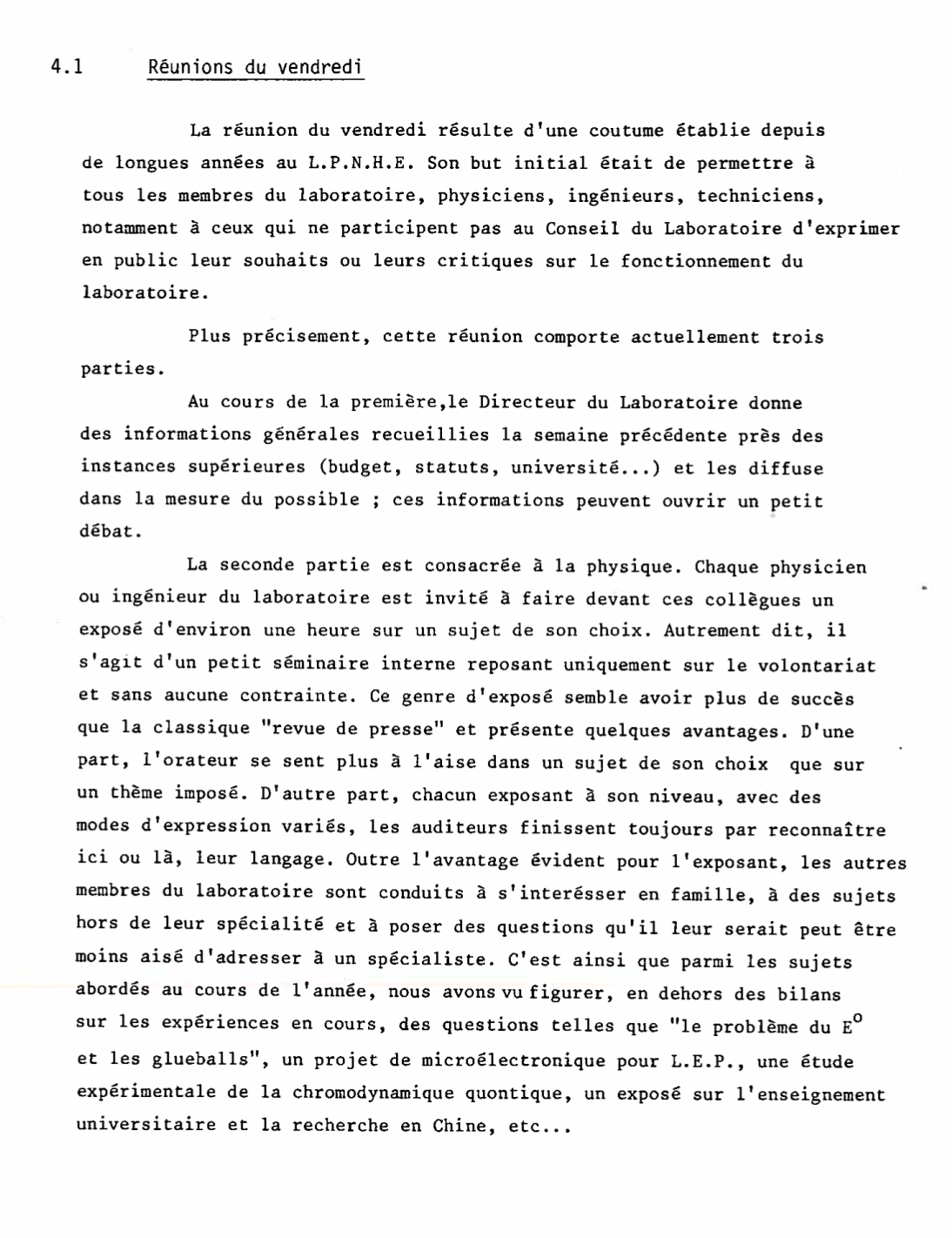 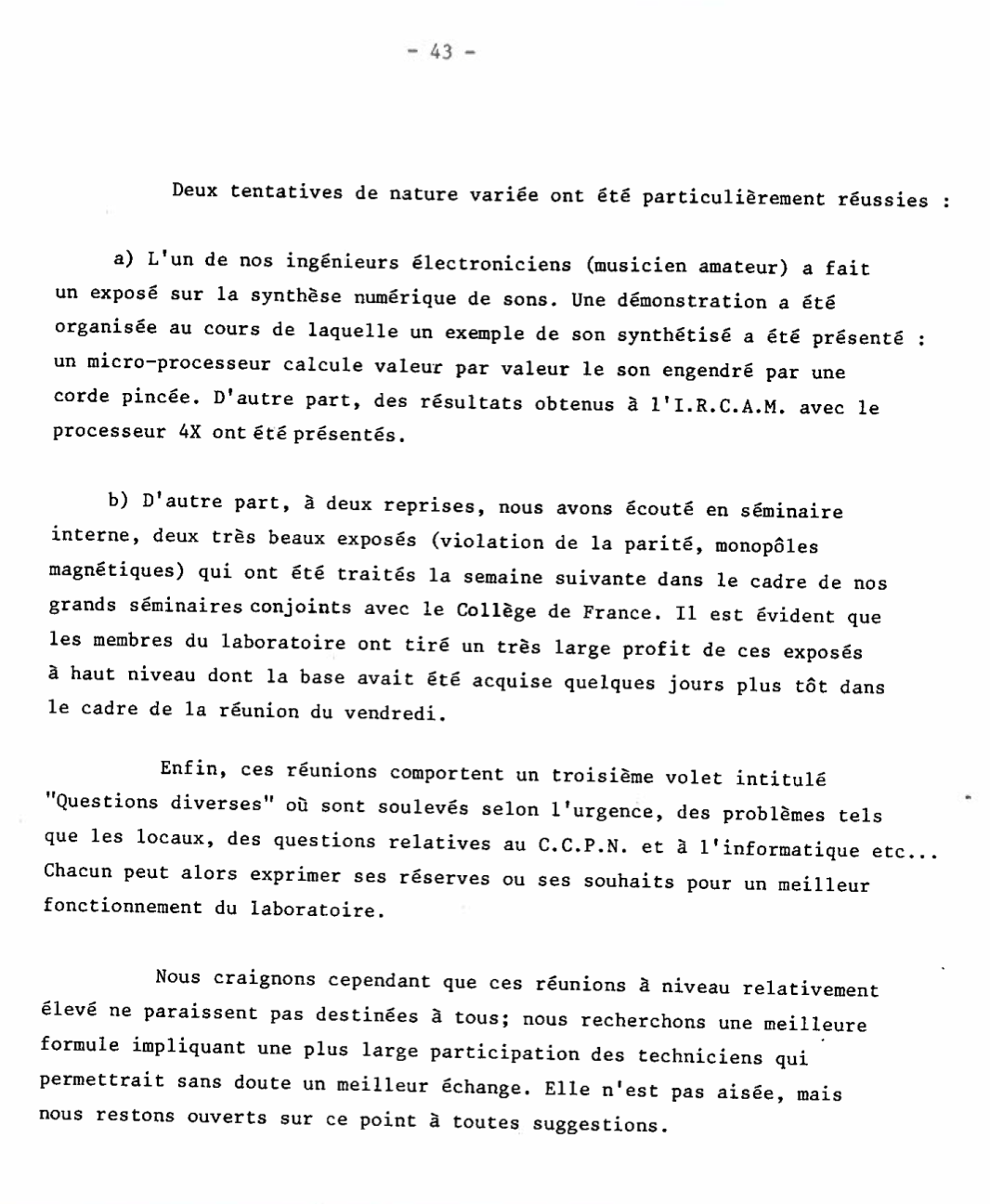